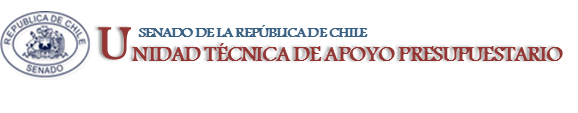 EJECUCIÓN PRESUPUESTARIA DE GASTOS ACUMULADAMAYO 2019PARTIDA 11:MINISTERIO DE DEFENSA NACIONAL
Valparaíso, julio 2019
EJECUCIÓN ACUMULADA DE GASTOS A MAYO 2019 PARTIDA 11 MINISTERIO DE DEFENSA NACIONAL
Principales hallazgos
El presupuesto 2019 de esta Partida asciende a $1.830.618 millones más USD $ 180.991 miles
Para 2019, el presupuesto de la Partida presenta una variación real de 1% respecto del año 2018 (Inicial + reajustes + leyes especiales + ajuste fiscal)
El Presupuesto 2019, en pesos, a nivel de Subtítulos de gastos, se distribuye en: 67% a Gastos en Personal, 18% para Bienes y Servicios de Consumo, y 8% a Adquisición de Activos Financieros.
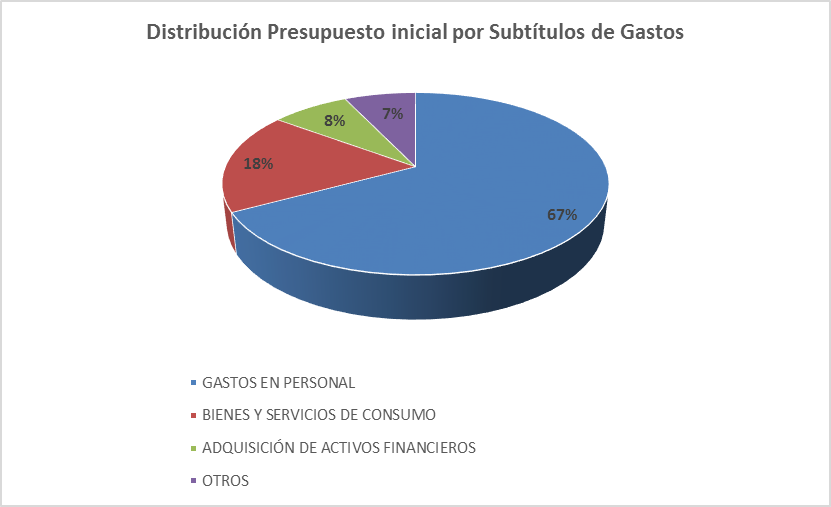 2
EJECUCIÓN ACUMULADA DE GASTOS A MAYO 2019 PARTIDA 11 MINISTERIO DE DEFENSA NACIONAL
Principales hallazgos
A nivel de Capítulos, el presupuesto 2019, concentra los mayores recursos en las tres ramas de las FF.AA. ( Ejército, Armada y Fuerza Aérea),  y en la Dirección de Aeronáutica Civil.
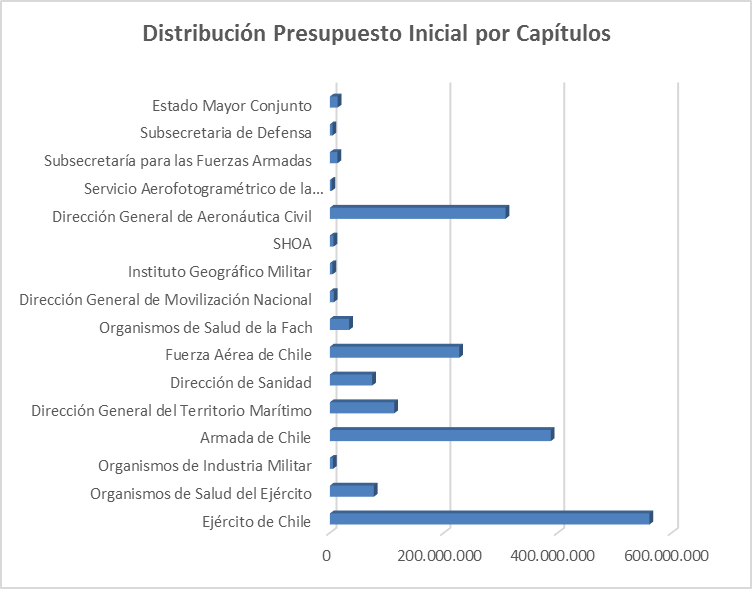 3
COMPORTAMIENTO DE LA EJECUCIÓN MENSUAL DE GASTOS A MAYO 2019PARTIDA 11 MINISTERIO DE DEFENSA NACIONAL
Principales hallazgos
El presupuesto de $1.830.618 millones, al mes de mayo, presenta modificaciones presupuestarias que incrementan la autorización de gastos en $8.019 millones, destinados a: deuda flotante $6.625 millones, que corresponde a operaciones del año anterior, Adquisición de Activos No Financieros por $517 millones; y Prestaciones de Seguridad Social por $876 millones.
En el mes de mayo, la ejecución de la Partida 11 Ministerio de Defensa Nacional fue de $143.807 millones, equivalente a un 7,8% respecto del presupuesto vigente. Este ejecución es similar a lo registrado en el mismo mes del año anterior.
4
Fuente: Elaboración propia en base  a Informes de ejecución presupuestaria mensual de DIPRES
COMPORTAMIENTO DE LA EJECUCIÓN ACUMULADA DE GASTOS A MAYO 2019 PARTIDA 11 MINISTERIO DE DEFENSA NACIONAL
Principales hallazgos
El gasto acumulado a mayo de la Partida asciende a $ 765.444 millones, equivalente a un 41,6% del presupuesto vigente. El comportamiento del gasto a la fecha muestra un avance algo superior al ejecutado en igual período de los años 2017 y 2018. (38,7% y 37,9%, respectivamente.).
5
Fuente: Elaboración propia en base  a Informes de ejecución presupuestaria mensual de DIPRES
EJECUCIÓN ACUMULADA DE GASTOS A MAYO 2019 PARTIDA 11 MINISTERIO DE DEFENSA NACIONAL
Líneas programáticas y contenidos de la Ley de Presupuesto 2019 en $ (identifican prioridades en las actividades del Ministerio de Defensa). (cifras en miles de $)
6
EJECUCIÓN ACUMULADA DE GASTOS A MAYO 2019 PARTIDA 11 MINISTERIO DE DEFENSA NACIONAL
Principales Hallazgos
Líneas programáticas y contenidos de la Ley de Presupuesto 2019 (identifican prioridades en las actividades del Ministerio de Defensa). 
Defensa: $1.211.978 millones. 
Financia las actividades propias de las Fuerzas Armadas, alumnos de las escuelas matrices y personal civil. Considera la adquisición del combustible por un monto de $ 40.009 millones, Activos No Financieros por $6.718 millones, y reposición de vehículos en todas las instituciones, por $ 1.033 millones. Ejército de Chile incrementó sus recursos respecto del año anterior, entre otros, por $471 millones para mantenimiento y reparación de viviendas fiscales. Lo propio contempla el presupuesto de la Armada, con $581 millones para  construcción de 32 viviendas.
Además, se agrega el soporte administrativo dado por la Subsecretaría de las Fuerzas Armadas, que considera el financiamiento de 392 funcionarios.
En el rubro Otros, considera el soporte administrativo del reclutamiento en la Dirección General de Movilización Nacional,  apoyo técnico de Subsecretaría de Defensa, y control y planificación  en tiempos de paz y guerra, así como la participación de tropas chilenas en operaciones  de paz en el exterior  (Estado Mayor Conjunto). 
Al mes de mayo presenta un avance en su ejecución de $496.973 millones, equivalente a un 40,9% sobre el presupuesto vigente.
7
EJECUCIÓN ACUMULADA DE GASTOS A MAYO 2019 PARTIDA 11 MINISTERIO DE DEFENSA NACIONAL
Principales Hallazgos
Líneas programáticas y contenidos de la Ley de Presupuesto 2019 
En el Presupuesto del Estado Mayor Conjunto, el programa de Desminado se considera M$4.758.702, para cumplir con la meta de eliminar el 100% de las minas antipersonales en 2020. En 2019 los recursos permiten cumplir con un 98 % de la meta, principalmente mediante la eliminación de minas en las islas del sur, Isla Nueva y Picton, apoyados por POMTA (Partida de Operaciones de Minas Terrestres de la Armada) y el Ejército.
El Fondo para Misiones de Paz, contempla M$ 6.462.409, para financiar la participación de contingente de las Fuerzas Armadas, en las siguientes operaciones: Fuerza Combinada Chile-Argentina Cruz del Sur, ONU, Bosnia, Chipre, India-Pakistán, Medio Oriente, Brasil, Argentina y funcionamiento del Centro Conjunto para Operaciones de Paz (CECOPAC). 
2. Organismos de Salud de la Defensa: $177.243 millones. Considera a Organismos de Salud del Ejército, Dirección de Sanidad y Organismos de Salud de la FACH., destinada a proporcionar atención médica y odontológica, preventiva y curativa al personal institucional, sus cargas familiares y personal pasivo de las FF.AA.

Al mes de mayo, los Organismos de Salud presenta un avance en su ejecución de $66.288 millones, equivalente a un 37,4% del presupuesto vigente.
8
EJECUCIÓN ACUMULADA DE GASTOS A MAYO 2019 PARTIDA 11 MINISTERIO DE DEFENSA NACIONAL
Principales Hallazgos
Líneas programáticas y contenidos de la Ley de Presupuesto 2019
3. Otros Organismos Dependientes: $268.184 millones.  Para labores de policía marítima (Dirección General de Territorio Marítimo) y para fiscalización  del espacio aéreo y servicios aeroportuarios y metereológicos (Dirección General de Aeronáutica Civil).

Al mes de mayo, los Organismos Dependientes presentan un avance en su ejecución de $95.260 millones, equivalente a un 35,5% del presupuesto vigente.


4. Industria Militar: $19.263 millones. Para actividades fiscalizadoras y de control de sistemas de armas; los organismos técnicos cartográficos de la Defensa, que tienen la función de realizar la captura de datos del territorio nacional, en el ámbito aeroespacial en el caso del Servicio Aerofotogramétrico (SAF), del ámbito terrestre en el caso del Instituto Geográfico Militar (IGM) y del ambiente marítimo, en el caso del Servicio Hidrográfico y Oceanográfico de la Armada (SHOA).

Al mes de mayo, las actividades de Industria Militar presentan un avance en su ejecución de $6.034 millones, equivalente a un 30,5% del presupuesto vigente.
9
EJECUCIÓN ACUMULADA DE GASTOS A MAYO 2019 PARTIDA 11 MINISTERIO DE DEFENSA NACIONAL
en miles de pesos de 2019
Fuente: Elaboración propia en base  a Informes de ejecución presupuestaria mensual de DIPRES
10
EJECUCIÓN ACUMULADA DE GASTOS A MAYO 2019 PARTIDA 11 MINISTERIO DE DEFENSA NACIONAL
en miles de dólares de 2019
Fuente: Elaboración propia en base  a Informes de ejecución presupuestaria mensual de DIPRES
11
EJECUCIÓN ACUMULADA DE GASTOS A MAYO 2019 PARTIDA 11 RESUMEN POR CAPÍTULOS
en miles de pesos de 2019
Fuente: Elaboración propia en base  a informes de ejecución presupuestaria mensual de DIPRES
12
EJECUCIÓN ACUMULADA DE GASTOS A MAYO 2019 PARTIDA 11. CAPÍTULO 01. PROGRAMA 01: EJÉRCITO DE CHILE
en miles de pesos de 2019
13
Fuente: Elaboración propia en base  a Informes de ejecución presupuestaria mensual de DIPRES
EJECUCIÓN ACUMULADA DE GASTOS A MAYO 2019 PARTIDA 11. CAPÍTULO 01. PROGRAMA 01: EJÉRCITO DE CHILE
en miles de dólares 2019
Fuente: Elaboración propia en base  a Informes de ejecución presupuestaria mensual de DIPRES
14
EJECUCIÓN ACUMULADA DE GASTOS MAYO 2019 PARTIDA 11. CAPÍTULO 03. PROGRAMA 01: ORGANISMOS DE SALUD DEL EJÉRCITO
en miles de pesos de 2019
Fuente: Elaboración propia en base  a Informes de ejecución presupuestaria mensual de DIPRES
15
EJECUCIÓN ACUMULADA DE GASTOS A MAYO 2019 PARTIDA 11. CAPÍTULO 04. PROGRAMA 01: ORGANISMOS DE INDUSTRIA MILITAR
en miles de pesos de 2019
Fuente: Elaboración propia en base  a Informes de ejecución presupuestaria mensual de DIPRES
16
EJECUCIÓN ACUMULADA DE GASTOS A MAYO 2019 PARTIDA 11 .CAPÍTULO 05. PROGRAMA 01: ARMADA
en miles de pesos de 2019
Fuente: Elaboración propia en base  a Informes de ejecución presupuestaria mensual de DIPRES
17
EJECUCIÓN ACUMULADA DE GASTOS A MAYO 2019 PARTIDA 11 .CAPÍTULO 05. PROGRAMA 01: ARMADA
en miles de dólares de 2019
Fuente: Elaboración propia en base  a Informes de ejecución presupuestaria mensual de DIPRES
18
EJECUCIÓN ACUMULADA DE GASTOS A MAYO 2019 PARTIDA 11 .CAPÍTULO 07.PROGRAMA  01: DIRECCIÓN GENERAL DEL TERRITORIO MARÍTIMO
en miles de  pesos de 2019
19
Fuente: Elaboración propia en base  a Informes de ejecución presupuestaria mensual de DIPRES
EJECUCIÓN ACUMULADA DE GASTOS A MAYO 2019 PARTIDA 11 . CAPÍTULO 08. PROGRAMA 01:  DIRECCIÓN DE SANIDAD
en miles de pesos de 2019
Fuente: Elaboración propia en base  a Informes de ejecución presupuestaria mensual de DIPRES
20
EJECUCIÓN ACUMULADA DE GASTOS A MAYO 2019 PARTIDA 11 . CAPÍTULO 09. PROGRAMA 01: FUERZA AÉREA DE CHILE
en miles de pesos de 2019
21
Fuente: Elaboración propia en base  a Informes de ejecución presupuestaria mensual de DIPRES
EJECUCIÓN ACUMULADA DE GASTOS A MAYO 2019 PARTIDA 11 . CAPÍTULO 09. PROGRAMA 01: FUERZA AÉREA DE CHILE
en miles de dólares de 2019
Fuente: Elaboración propia en base  a Informes de ejecución presupuestaria mensual de DIPRES
22
EJECUCIÓN ACUMULADA DE GASTOS A MAYO 2019 PARTIDA 11 . CAPÍTULO 11. PROGRAMA 01: ORGANISMOS DE SALUD DE LA FACH
en miles de pesos de 2019
Fuente: Elaboración propia en base  a Informes de ejecución presupuestaria mensual de DIPRES
23
EJECUCIÓN ACUMULADA DE GASTOS A MAYO 2019 PARTIDA 11 . CAPÍTULO 18. PROGRAMA 01: DIRECCIÓN GENERAL DE MOVILIZACIÓN NACIONAL
en miles de pesos de 2019
Fuente: Elaboración propia en base  a Informes de ejecución presupuestaria mensual de DIPRES
24
EJECUCIÓN ACUMULADA DE GASTOS A MAYO 2019 PARTIDA 11 . CAPÍTULO 19. PROGRAMA 01: INSTITUTO GEOGRÁFICO MILITAR
en miles de pesos de 2019
Fuente: Elaboración propia en base  a Informes de ejecución presupuestaria mensual de DIPRES
25
EJECUCIÓN ACUMULADA DE GASTOS A MAYO 2019 PARTIDA 11 . CAPÍTULO 20. PROGRAMA 01: SERVICIO HIDROGRÁFICO Y OCEANOGRÁFICO DE LA ARMADA DE CHILE
en miles de pesos de 2019
Fuente: Elaboración propia en base  a Informes de ejecución presupuestaria mensual de DIPRES
26
EJECUCIÓN ACUMULADA DE GASTOS A MAYO 2019 PARTIDA 11 . CAPÍTULO 21. PROGRAMA 01: DIRECCIÓN GENERAL DE AERONÁUTICA CIVIL
en miles de pesos de 2019
Fuente: Elaboración propia en base  a Informes de ejecución presupuestaria mensual de DIPRES
27
EJECUCIÓN ACUMULADA DE GASTOS A MAYO 2019 PARTIDA 11 . CAPÍTULO 22. PROGRAMA 01: SERVICIO AEROFOTOGRAMÉTRICO DE LA FACH
en miles de pesos de 2019
Fuente: Elaboración propia en base  a Informes de ejecución presupuestaria mensual de DIPRES
28
EJECUCIÓN ACUMULADA DE GASTOS A MAYO 2019 PARTIDA 11 . CAPÍTULO 23. PROGRAMA 01: SUBSECRETARÍA PARA LAS FUERZAS ARMADAS
en miles de pesos de 2019
Fuente: Elaboración propia en base  a Informes de ejecución presupuestaria mensual de DIPRES
29
EJECUCIÓN ACUMULADA DE GASTOS A MAYO 2019 PARTIDA 11 . CAPÍTULO 24. PROGRAMA 01: SUBSECRETARÍA DE DEFENSA
en miles de pesos de 2019
Fuente: Elaboración propia en base  a Informes de ejecución presupuestaria mensual de DIPRES
30
EJECUCIÓN ACUMULADA DE GASTOS A MAYO 2019 PARTIDA 11 . CAPÍTULO 25. PROGRAMA 01: ESTADO MAYOR CONJUNTO
en miles de pesos de 2019
Fuente: Elaboración propia en base  a Informes de ejecución presupuestaria mensual de DIPRES
31
EJECUCIÓN ACUMULADA DE GASTOS A MAYO 2019 PARTIDA 11 . CAPÍTULO 25. PROGRAMA 01: ESTADO MAYOR CONJUNTO
en miles de dólares de 2019
Fuente: Elaboración propia en base  a Informes de ejecución presupuestaria mensual de DIPRES
32